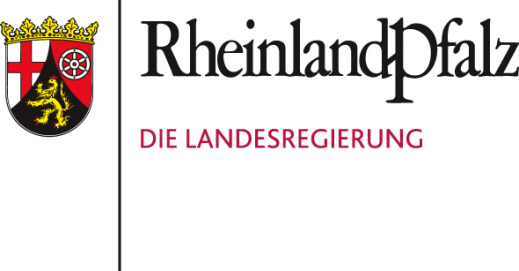 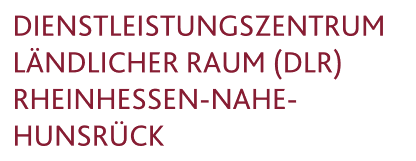 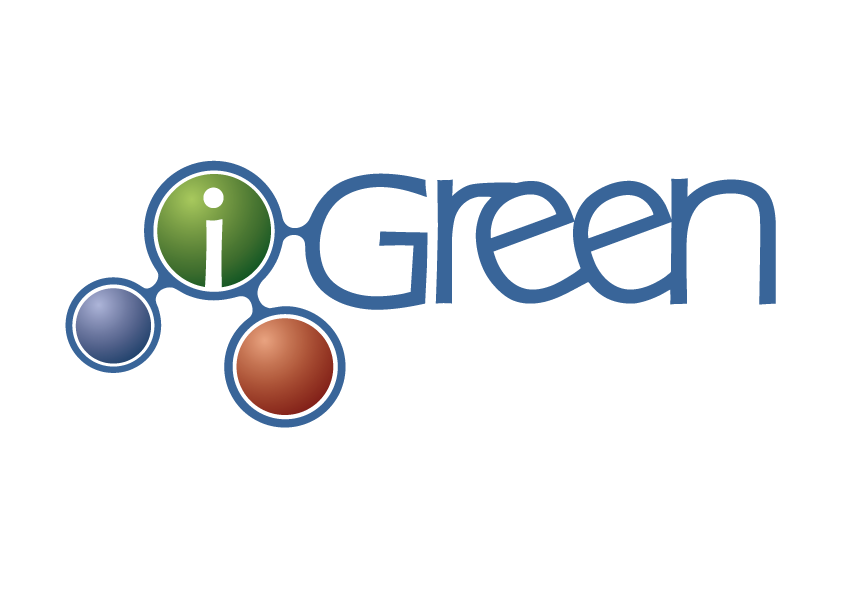 Intelligente Wissenstechnologienfür das öffentlich-privateWissensmanagement imAgrarbereich
N-Düngeassistent als mobiler Entscheidungsassistent
Mobiler Entscheidungsassistent zur Präzisionsdüngung in Rheinland-Pfalz
N-Düngeassistent liefert schlagbezogene Dünge-vorschläge 
Berücksichtigung von amtlichen Bodenkarten zur optimalen Düngung
Diese sind in Rheinland-Pfalz für jeden Schlag bzw. Teilschlag verfügbar
Erfahrungswissen der Landwirte wird berück-sichtigt 
Landesweit eingestellte  Nmin-Werte werden eingebunden
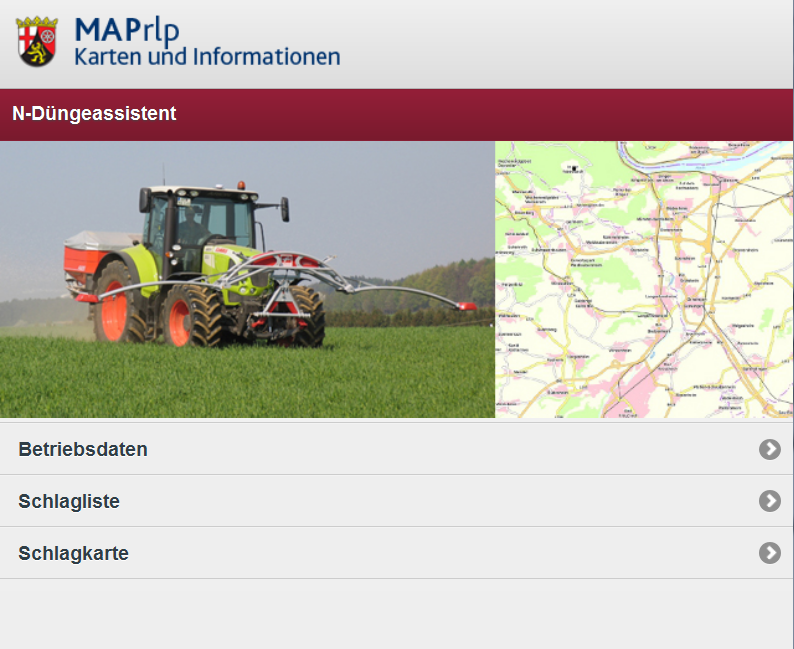 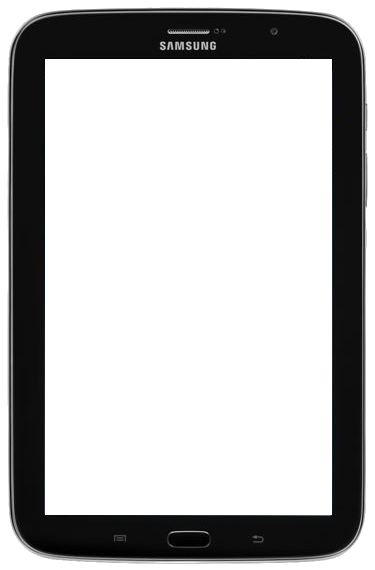 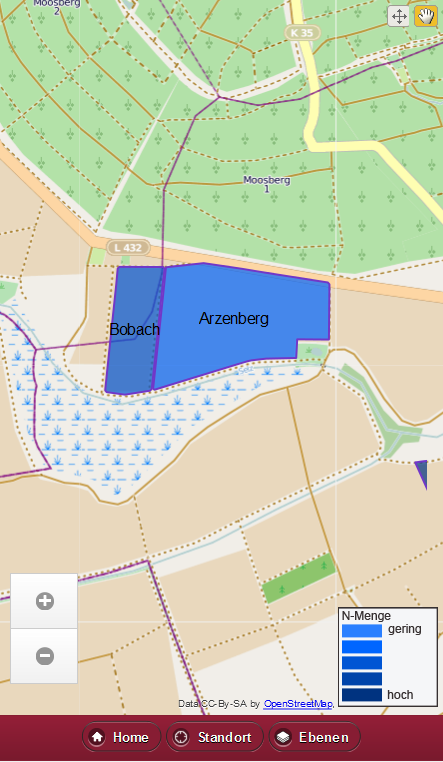 2
Struktur der mobilen Entscheidungshilfe
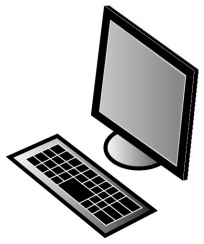 FMIS
N-Dünge-assistent
MAPrlp
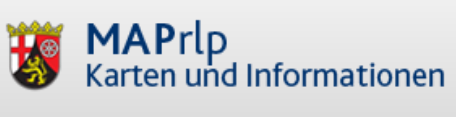 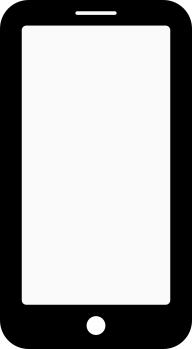 FLOrlp
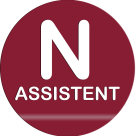 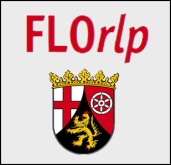 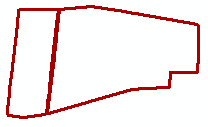 Schlagkoordinaten
LGB
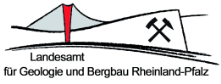 Dünge-vorschlag
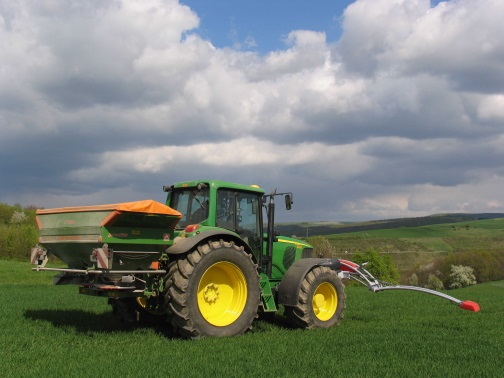 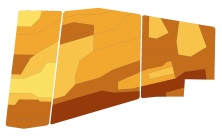 Beratung
Map-Overlay
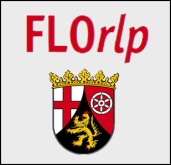 Bodenkarten
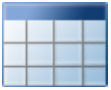 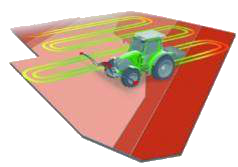 Nmin-Werte
3
Überprüfung und Anpassung der Betriebsdaten
Relevante Betriebsdaten berücksichtigen
Düngestrategie des Betriebes festlegen
Nmin-Werte ggf. betriebsspezifisch anpassen
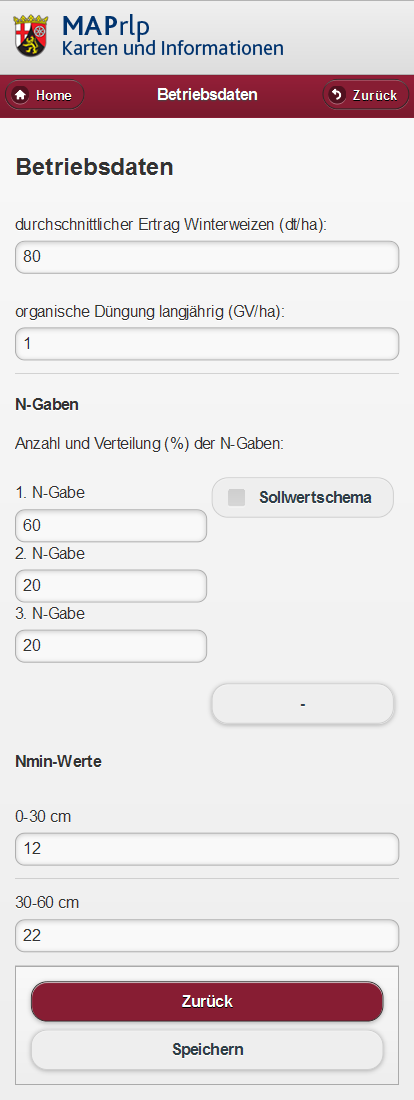 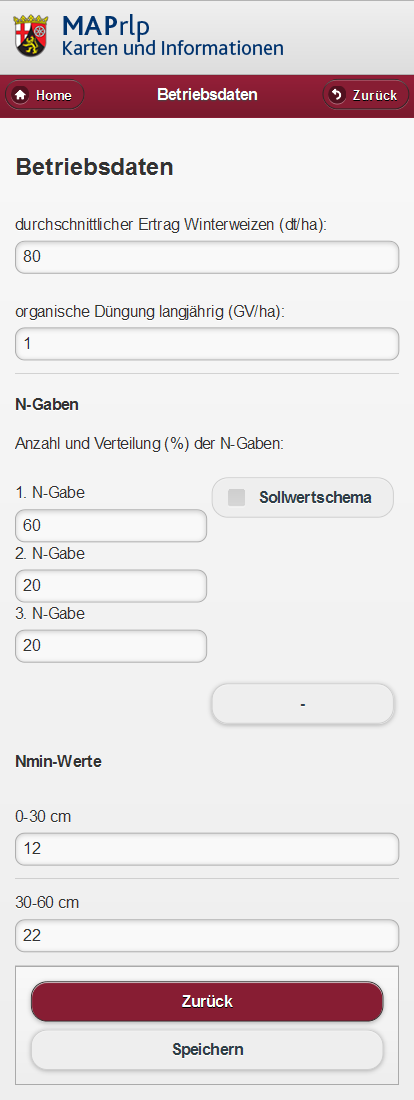 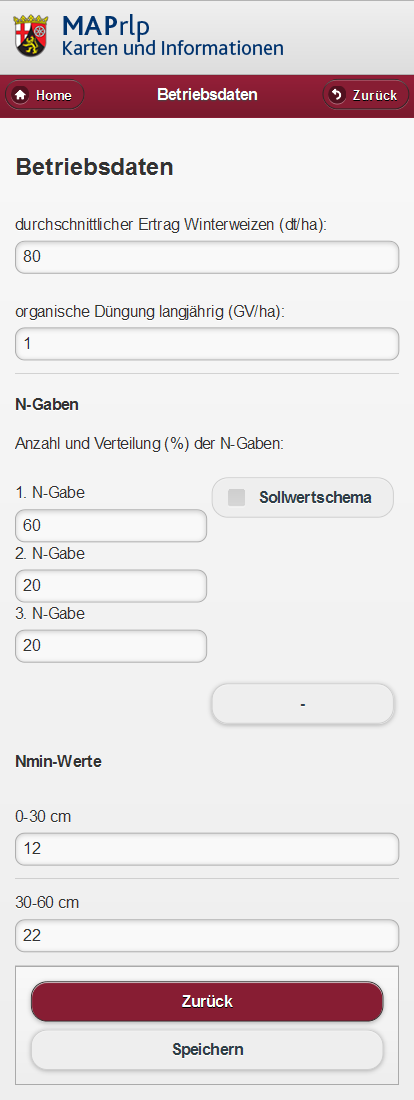 4
Einzelschlagabfrage und Feinjustierung
Übersicht der Schläge
Detailinformationen zum Einzelschlag
Modifikation von Schlagdaten vor Ort
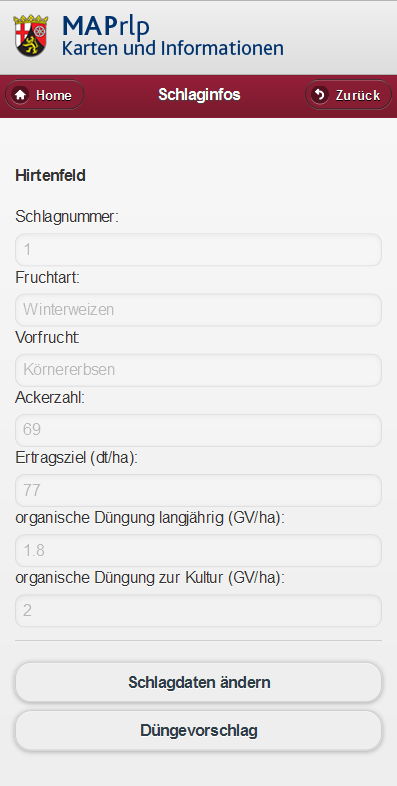 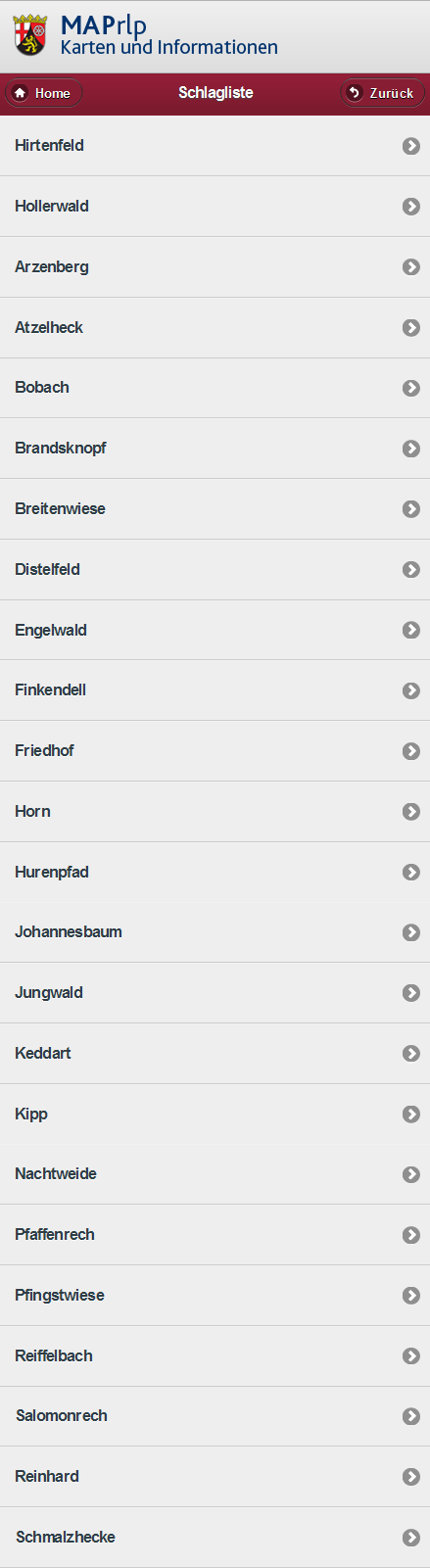 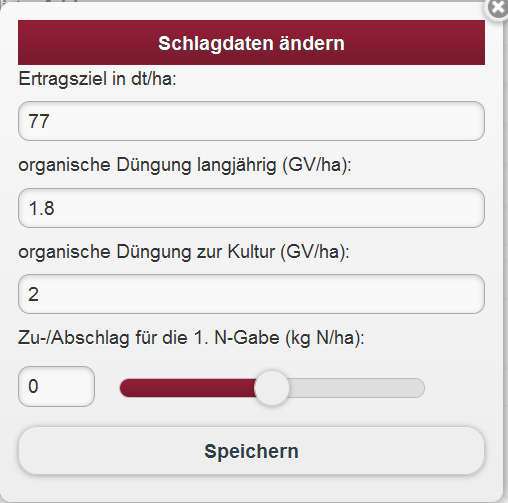 5
Düngevorschlag
Mobile kartenbasierte Düngevorschläge
Düngevorschlag für den Einzelschlag und Infos über ggf. kritische Werte
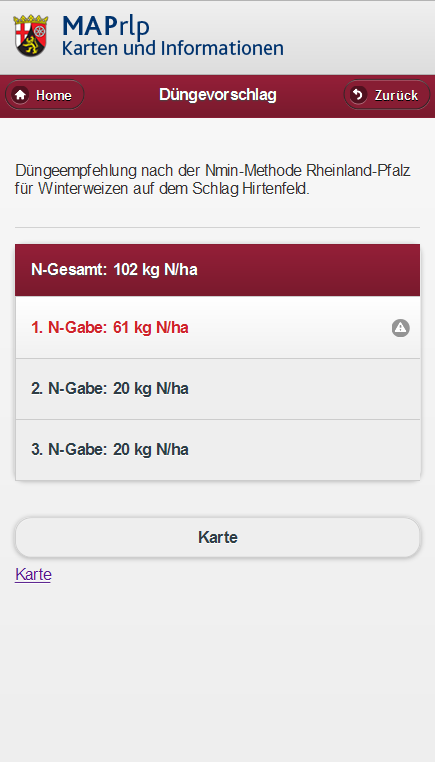 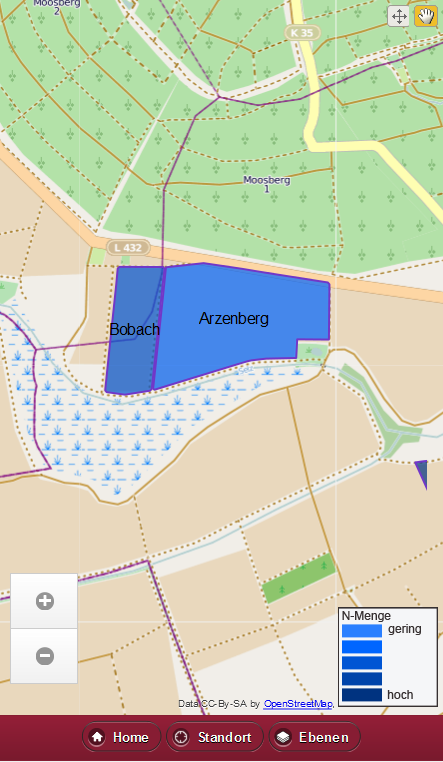 6